Новогодняя гостиная

п
педагогический проект
Шафоростовой Альфии Залимхановны
воспитателя 
МБДОУ ДС № 5 г. Буденновска
для старшего дошкольного возраста
ПАСПОРТ ПРОЕКТА
Вид проекта: познавательно-творческий
Сроки реализации: краткосрочный 
                                       (4 недели)
Участники проекта: дети, педагоги,                                  родители
Возраст детей: 5-6 лет
АКТУАЛЬНОСТЬ
Данный проект направлен на приобщение детей к народным праздникам, их особенностям проведения. Дети мало знают историю происхождения русских праздников, их традиции и обычаи. Родители не привлекают детей к изготовлению или выбору подарков, а дают уже всё готовое. А как детям узнать, сколько ждать Новый год, какие подарки дарить, как вести себя на празднике, чем один праздник отличается от другого? Наш проект поможет детям и родителям стать непосредственными участниками подготовки к Новому году, полностью окунуться в предновогоднюю бурю эмоций и впечатлений.
Цели проекта:
формировать понятие «праздник», его значение в жизни людей на примере Нового года
выделить характерные особенности праздника «Новый год»: атрибутика, отношение и настроение людей, правила поведения, традиции.
Задачи проекта:
Расширять знания детей о зиме, зимних праздниках и традициях.
Вызвать желание участвовать в подготовке к празднику (украшение группы, изготовление пособий, поделок).
Привлечь родителей как активных участников жизни группы к подготовке к Новогоднему празднику.
Предполагаемый         результат:
Обогащение знаний детей о Новогоднем празднике.
Осознание детьми доброго, заботливого отношения людей друг к другу и настроения во время праздника – Новый год.
Активное участие детей и родителей в подготовке к Новому году.
Этапы реализации проекта
Подготовительный
Основной
Заключительный
Подготовительный этап
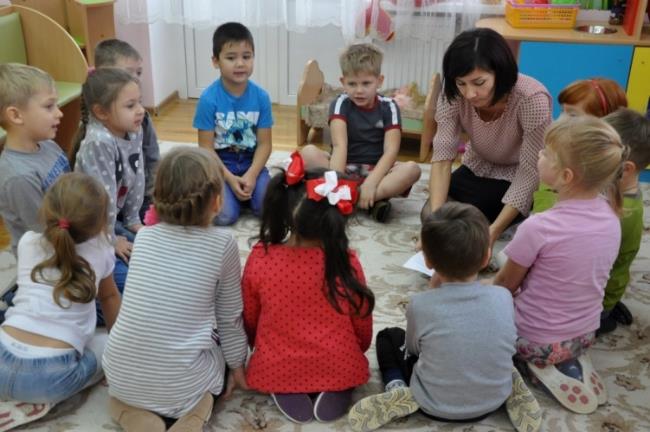 Тематическая беседа «Что такое Новый год?»
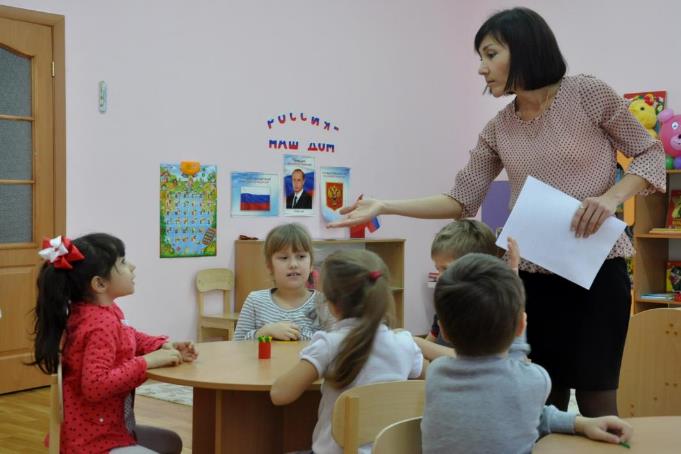 Информирование родителей о задачах и содержании проекта
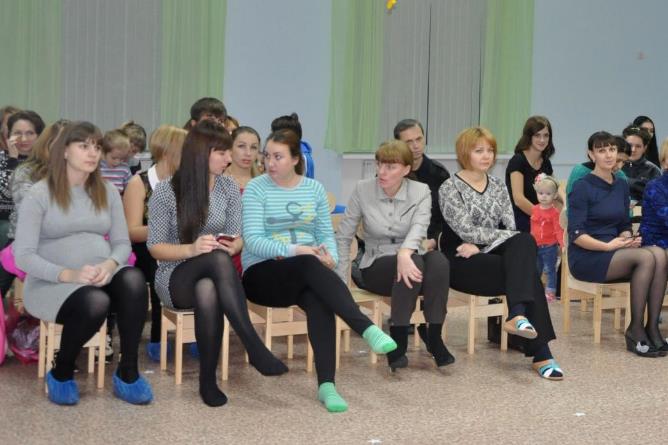 Обучающее занятие «Безопасный новый год»
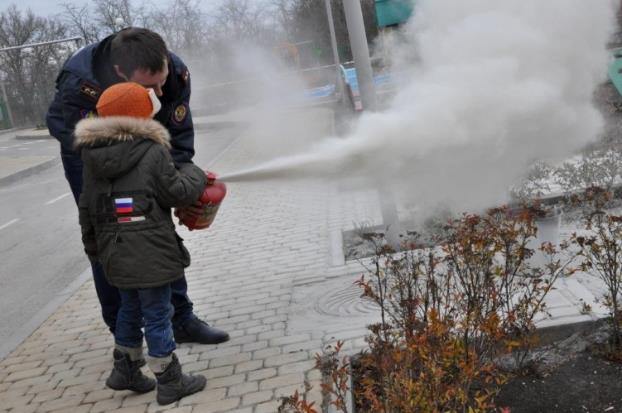 Основной этап
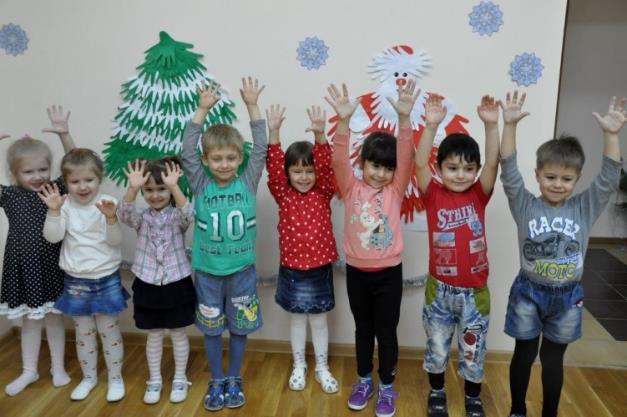 Выставка-конкурс «Елочка - краса»
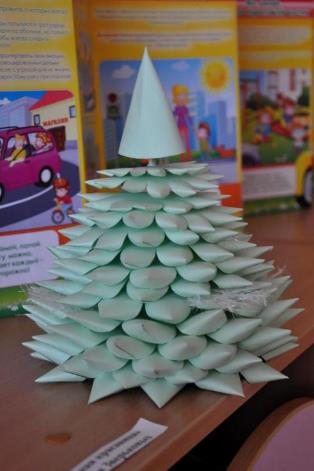 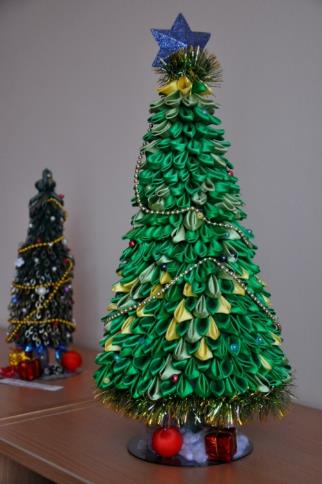 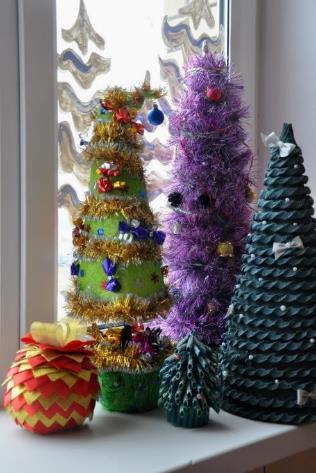 Мастер - класс «Мастерская Деда Мороза!»
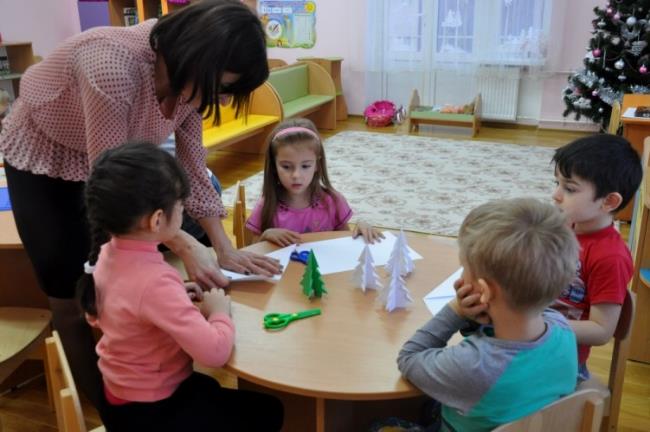 Оформление группы «Украсим вместе с мамой»
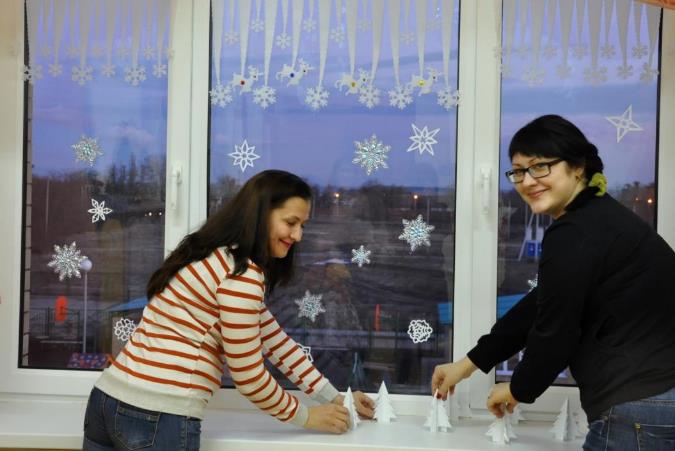 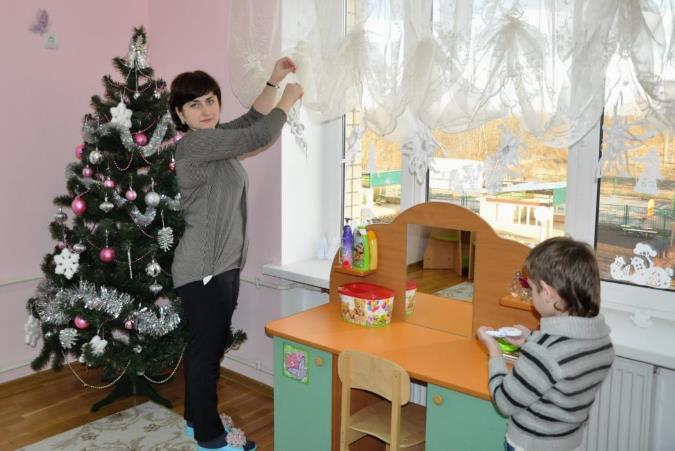 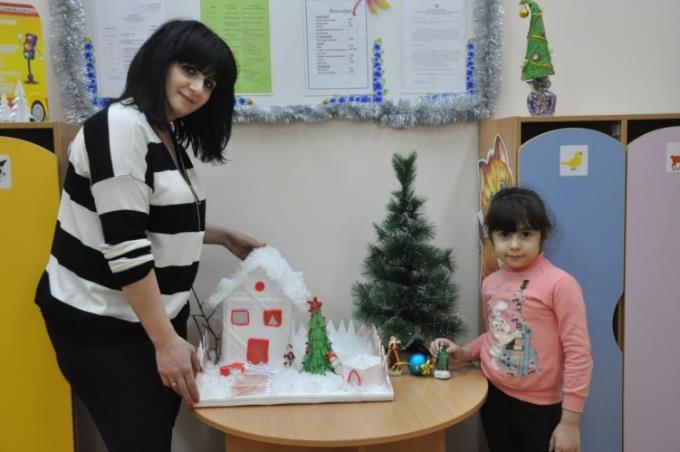 Подготовка к Новогоднему празднику
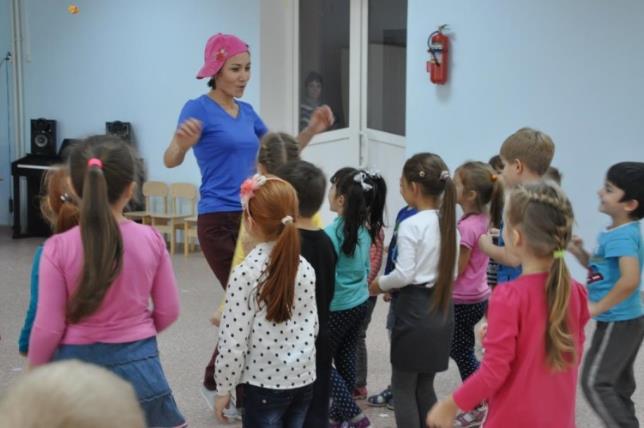 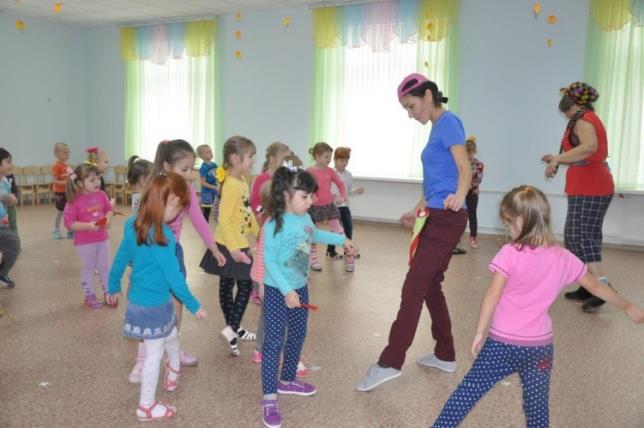 Заключительный этап
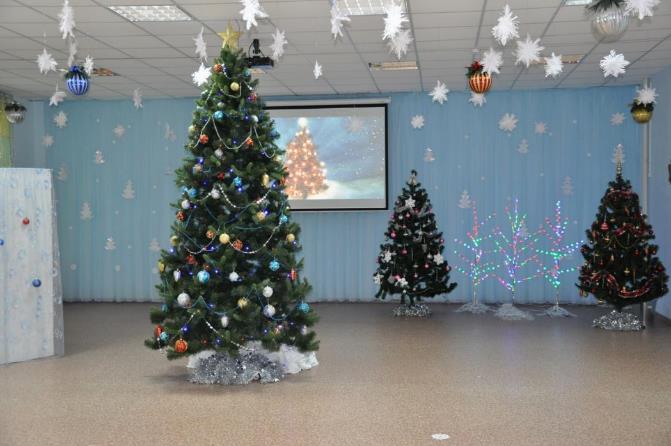 Праздничная группа
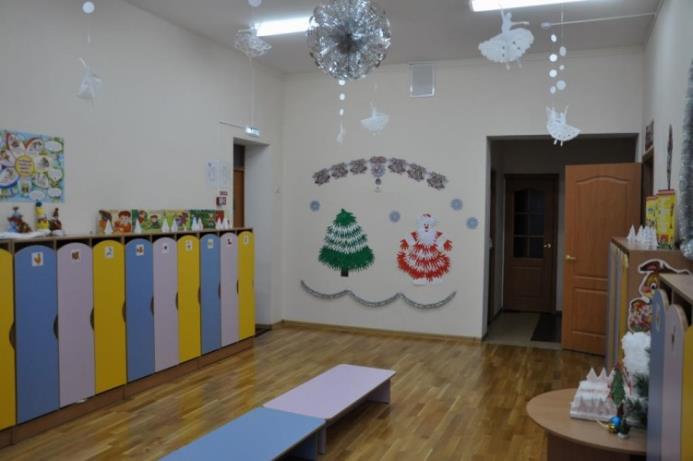 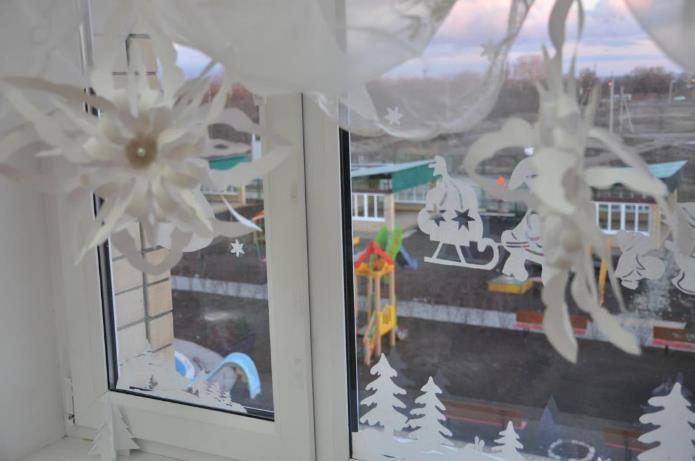 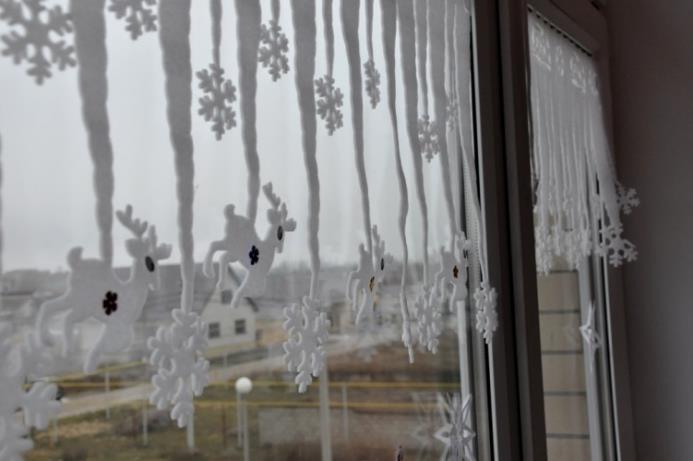 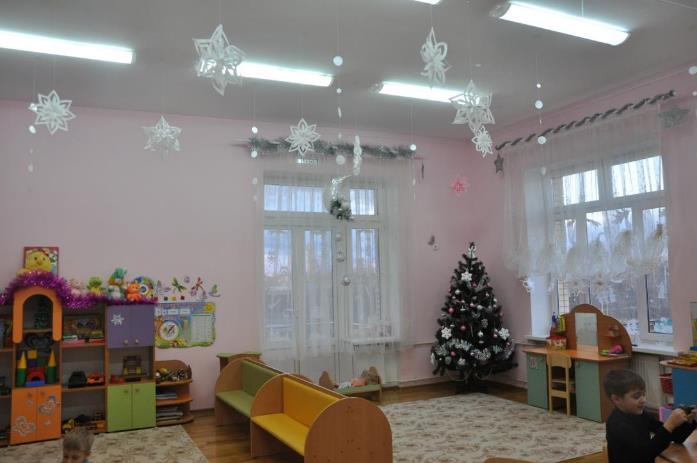 Новогодний праздник «Сказочный карнавал»
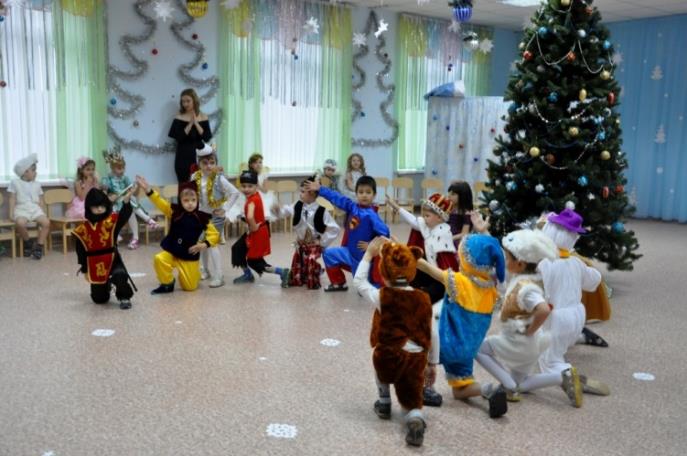 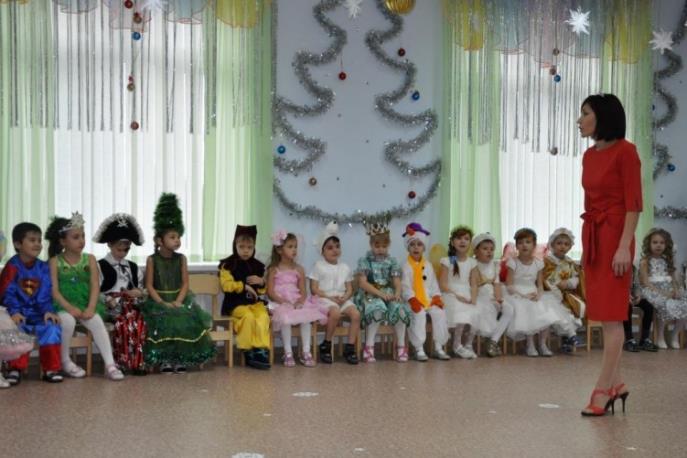 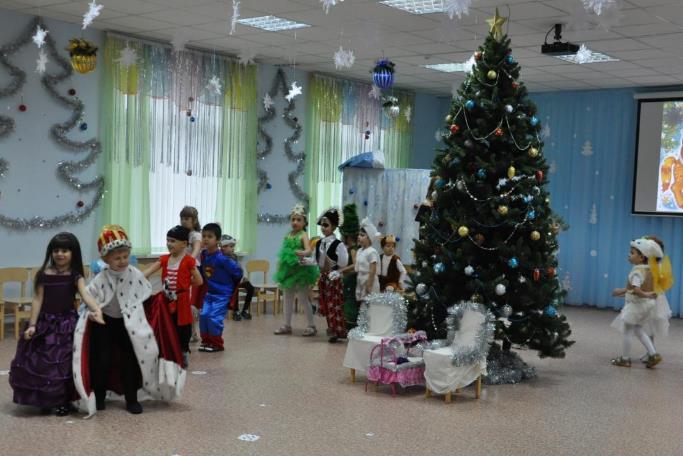 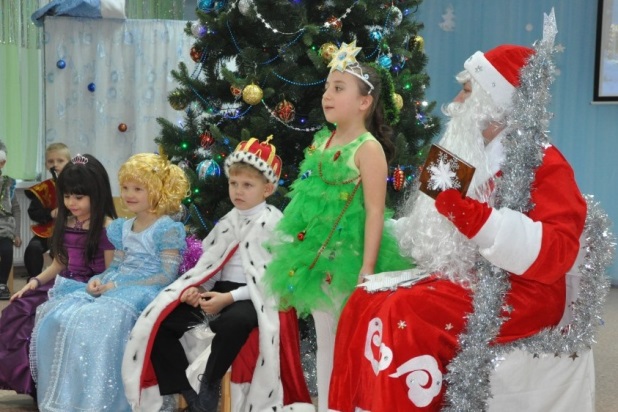 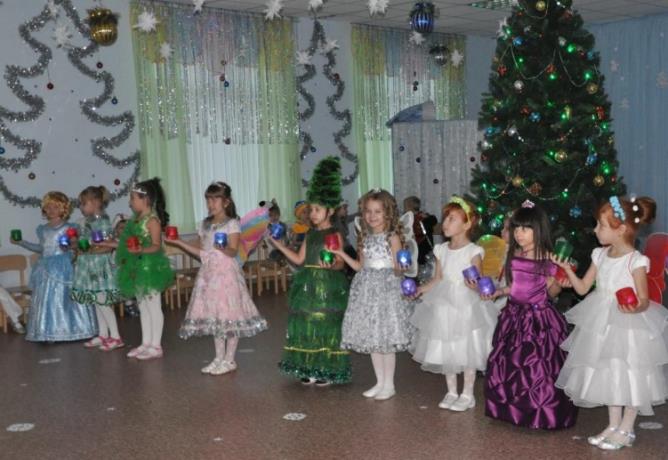 Спасибо за внимание!
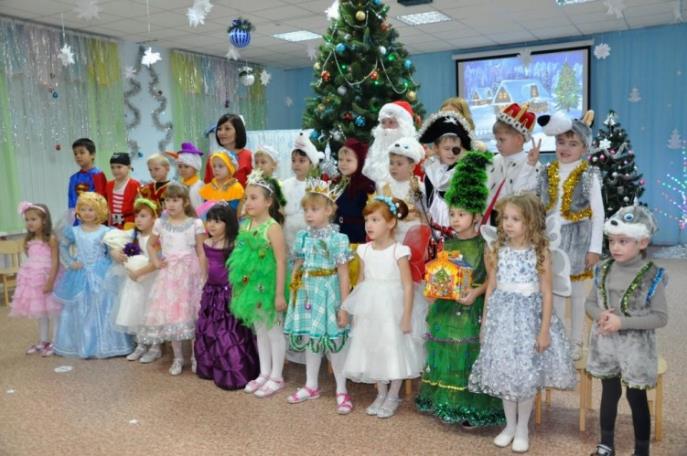